Funding for Capital Assets via the 2021 CHRT Order 41
Funding to buy or build capital assets which support the delivery of First Nations Child and Family Services (FNCFS) and services under Jordan's Principle.
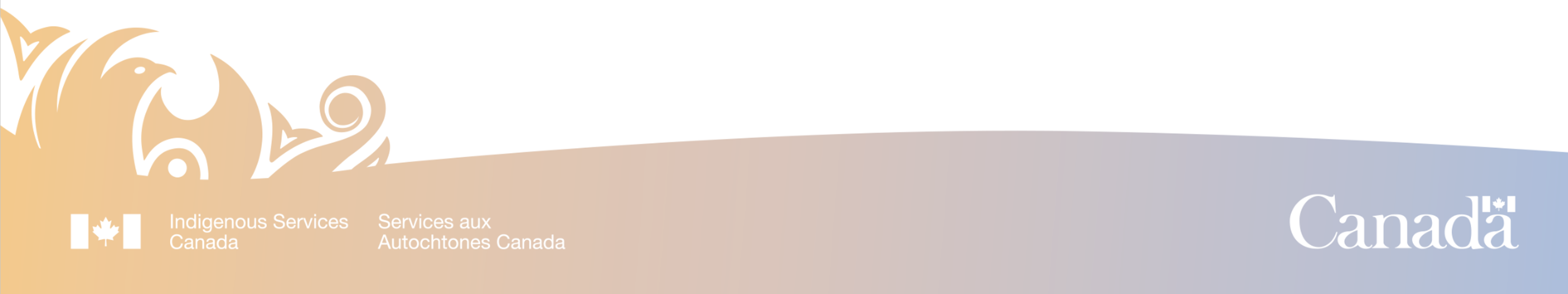 Principles
Capital assets support the delivery of FNCFS on reserve; 
Capital assets support substantive equality and culturally appropriate services;
The asset(s) fits within long-term FNCFS-related plans and objectives;
The costs are necessary to purchase, construct or renovate the asset;
The documentation demonstrates value for money;
Generally accepted accounting principles, applicable tendering policies , & applicable federal, provincial and local laws & regulations are followed
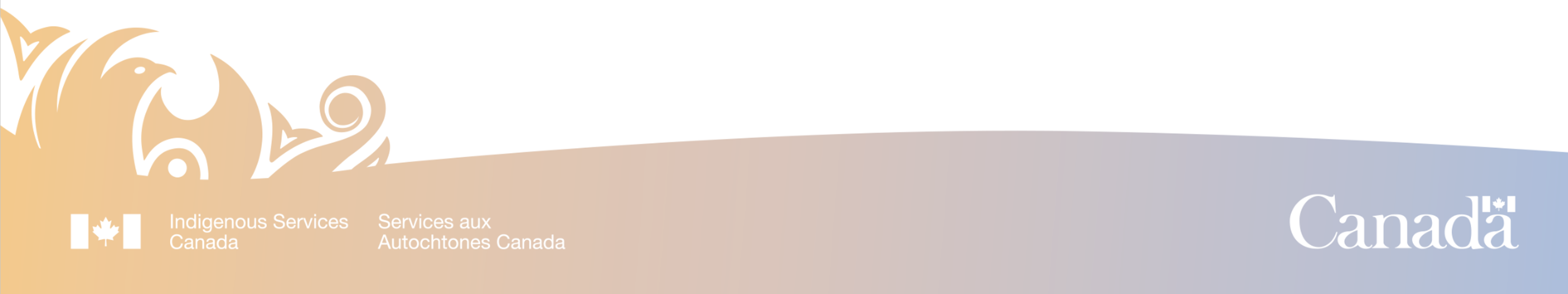 Eligible Activities
FNCFS – Prevention 
FNCFS – Protection (Services delivered by provincially delegated FNCFS Agencies)
FNCFS – First Nation/Band Representative Services
FNCFS – Post-Majority Support Services
Jordan’s Principle – services to address unmet health, education, and social needs
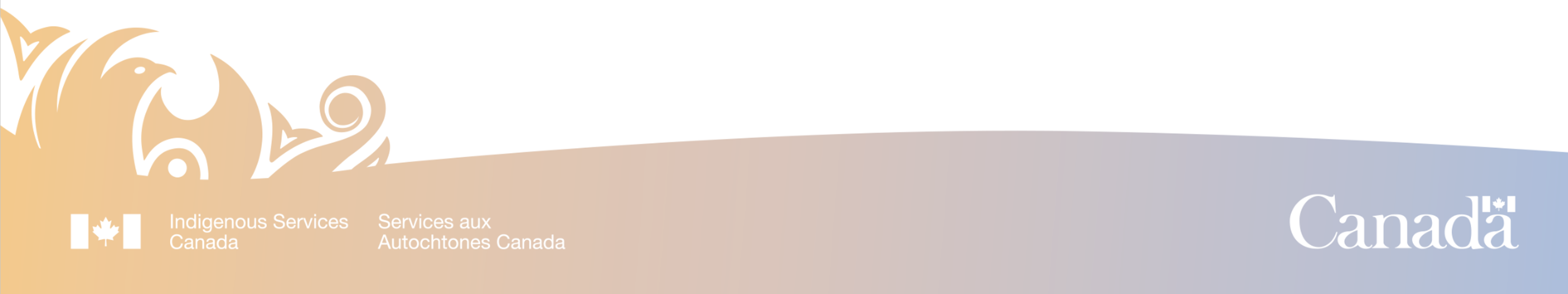 Capital Project Life Cycles
Pre-Capital Stage
Capital Needs Assessment (FNCFS Program Operational Plan)
Technical Feasibility Study

Detailed Design Stage

Construction Stage
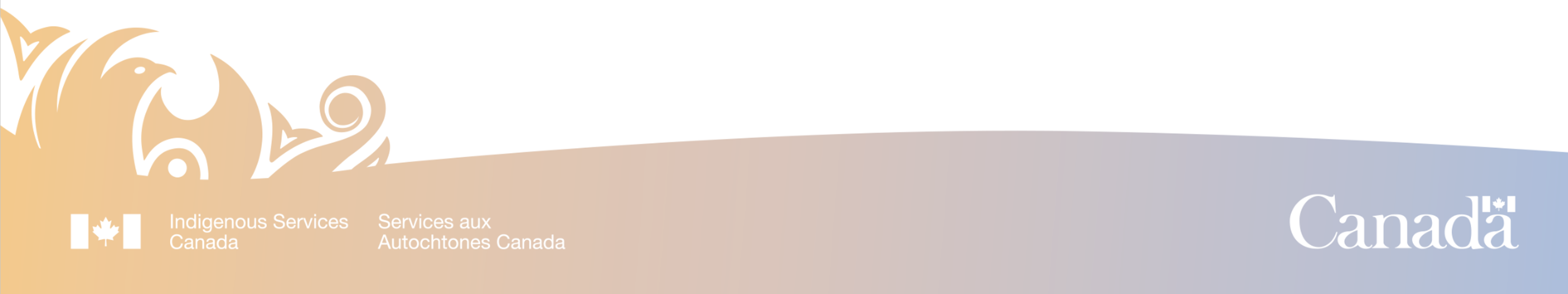 Resources
Online Capital Delivery Guide: Funding for capital assets: Jordan's Principle and First Nations child and family services (sac-isc.gc.ca)

Updated Capital Delivery Guide (Version 2): 

Capital Funding Request Form: ISC forms by category (sac-isc.gc.ca)
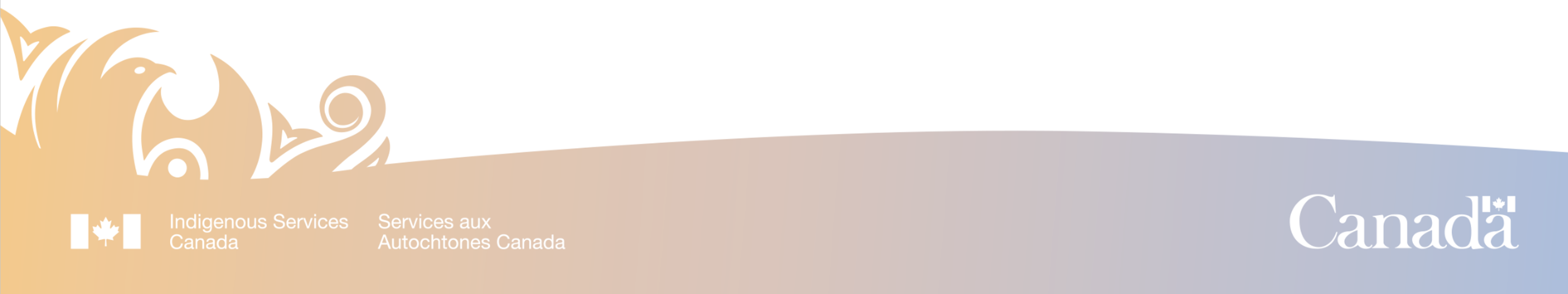 Ontario Regional Contacts
CHRT 41 Capital Funding Request Submission Inbox: chrt41-tcdp41@sac-isc.gc.ca 
Ontario Region General Inbox: creancesdeschrt-chrtclaims@sac-isc.gc.ca 
Ontario Region Managers: 
Lexie Halls, lexie.halls@sac-isc.gc.ca 
Taia Tarvainen, taia.tarvainen@sac-isc.gc.ca 
Roberto Hernandez, roberto.hernandezorellana@sac-isc.gc.ca
Ontario Regional Program Development Advisors:
Marisa Thornhill, marisa.thornhill2@sac-isc.gc.ca 
Sadia Faqiri, sadia.faqiri@sac-isc.gc.ca 
Dutsun (Matthew) Li, matthew.li@sac-isc.gc.ca
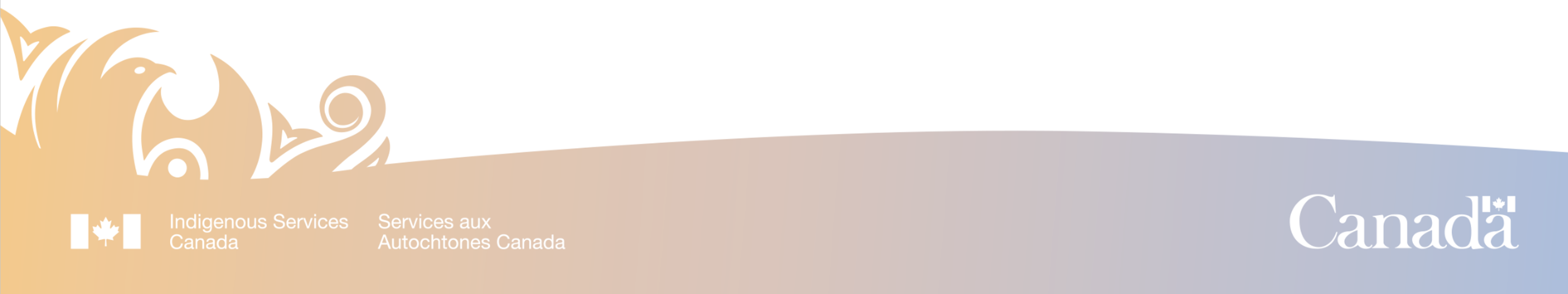